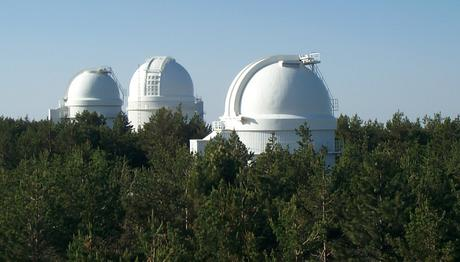 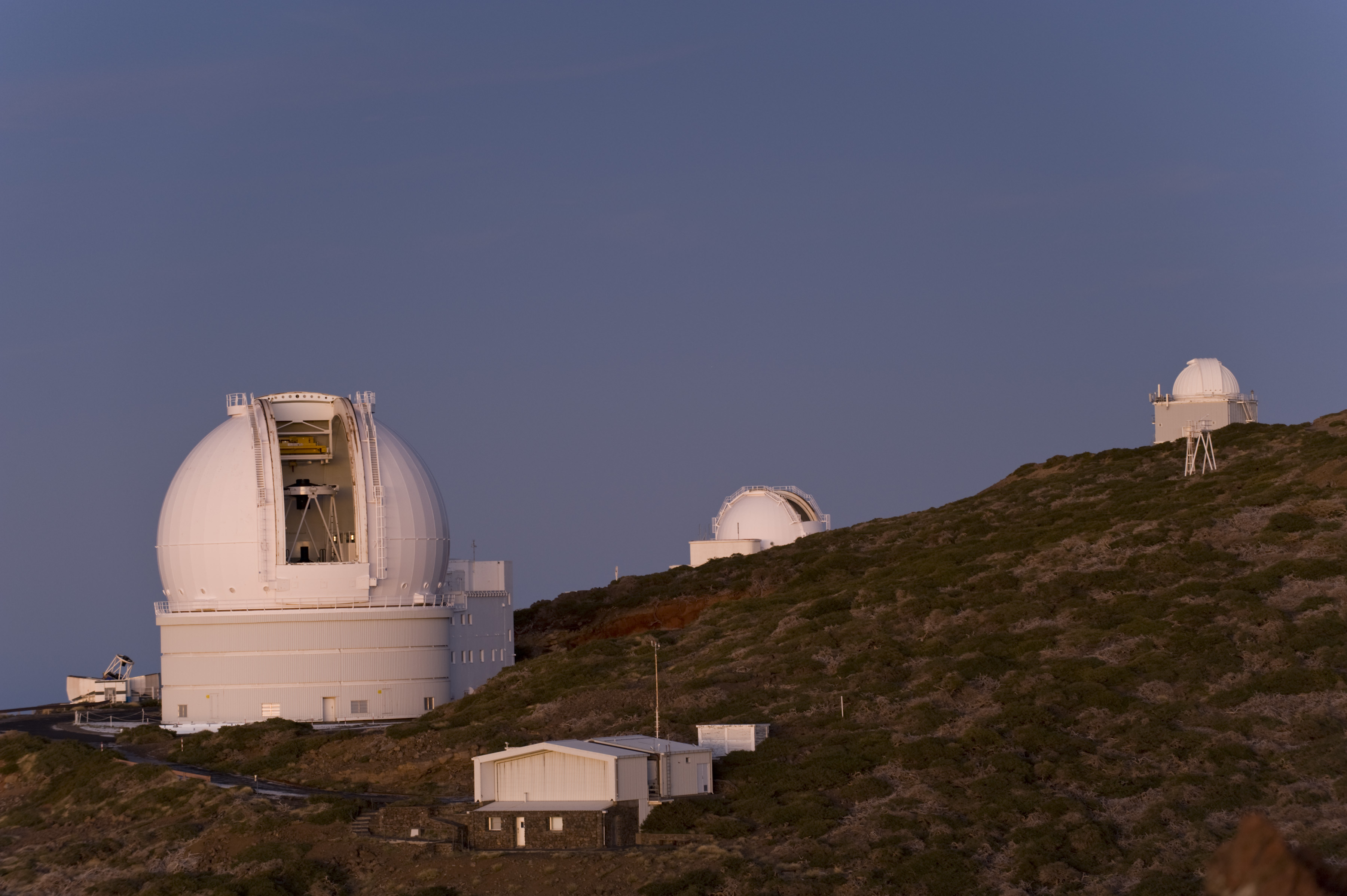 Science with the optical-infrared telescopes at CAHA and ORM in the coming decadeCDTI, Madrid, 2012 March 22-23
2012 March 22
RIA Workshop - Science with ORM and CAHA in the next decade
Gracias …
SOC de esta reunión por apoyar la propuesta

RIA por aprobar y financiar la propuesta 

Pilar Román, CDTI por su interés en tener a los astrónomos aquí

A ESTHER CALLE POR SU PACIENCIA CON NOSOTROS
Welcome
Mid-size telescopes (2-4 m) are going through redefinition of their role
Multi-faceted process
Funding Agencies…
Telescope directors…
Expert panels… (eg ETSRC 2010)

National, international priorities
We need to hear from …
YOU
Telescopes to continue only if users say/show they need them
Direct input from users on instrument priorities, modes of operation
Instrumentation
What current instruments are most useful for your science
Is new instrumentation needed
Wide field vs high spatial resolution
Spectroscopy? Imaging?
Optical vs NIR
High vs mid spectral resolution
Classical observing vs survey work
Now
WHT largely classical observing
CAHA 3.5m half-surveys

Case for increasing the fraction of time devoted to surveys
Case for retaining visitor mode
Exotic modes – drop them to save €€?
Polarimetry
UV imaging, spectroscopy
High time resolution
High spatial resolution.  Adaptive optics
Lucky imaging
Speckle
Northern sky access – an opportunity?
Much glass in Spain!

Spain as leader of northern hemisphere astronomy in Europe
Just how important is the northern sky to you?
Data
Role of observatories in providing 
Data reduction pipelines
Fully reduced data
User-friendly archives
Training needs
Role of observatories in training next generation of astronomers
We are here to hear …
YOUR views
As derived from your plans/aspirations
Previous ING workshop with this topic
2010 March, London	
Today, centered on Spanish astronomy
Together with CAHA
Sessions
Infrastructure Summaries
Science themes
New instruments
Large programmes
Observatory operations, time assignment
Discussion
Science with the optical-infrared telescopes at CAHA and ORM in the coming decadeDiscussion Panel
2012 March 22
RIA Workshop - Science with ORM and CAHA in the next decade
Topics
Instrumentation 

Observing modes

data handling

Actions
Instrumentation
What do we want/need
What are we ready to give up
CHOICES  PRIORITIES	

Note:  you are astronomers, don’t do the strategic planning, focus on what you need to carry out your science
And what priorities you are ready to set
Optical MOS
WEAVE

HEXA

Spain’s contribution to WEAVE’s instrument specification

Interest in starting up with AF2 – ‘son of weave’
Other instruments
High resolution spectrographs
On 2m – 4m – 10m ?

Imagers
Wide-field?   High-spatial resolution?
Optical? NIR?
Depth?
Exotic modes? 
Polarimetry; speckle; lucky
Observing modes
Do you need long programmes
Can you stand long programmes
Astronomer’s input on implementation


Results mode
Data handling
Pipelines 
Impact on observing modes

Impact on training
Actions
Request a national strategy